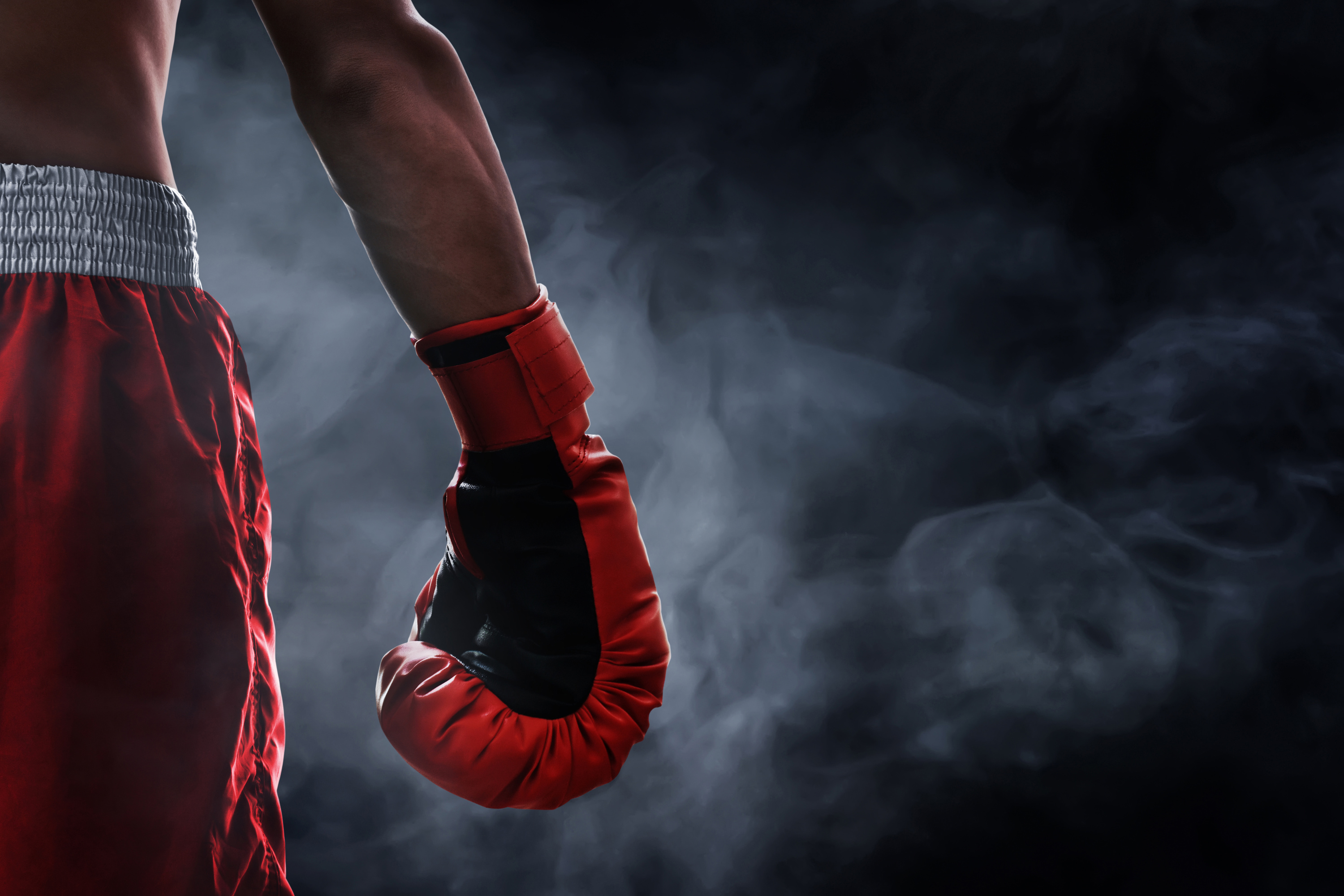 Cuthbert Taylor
Biography
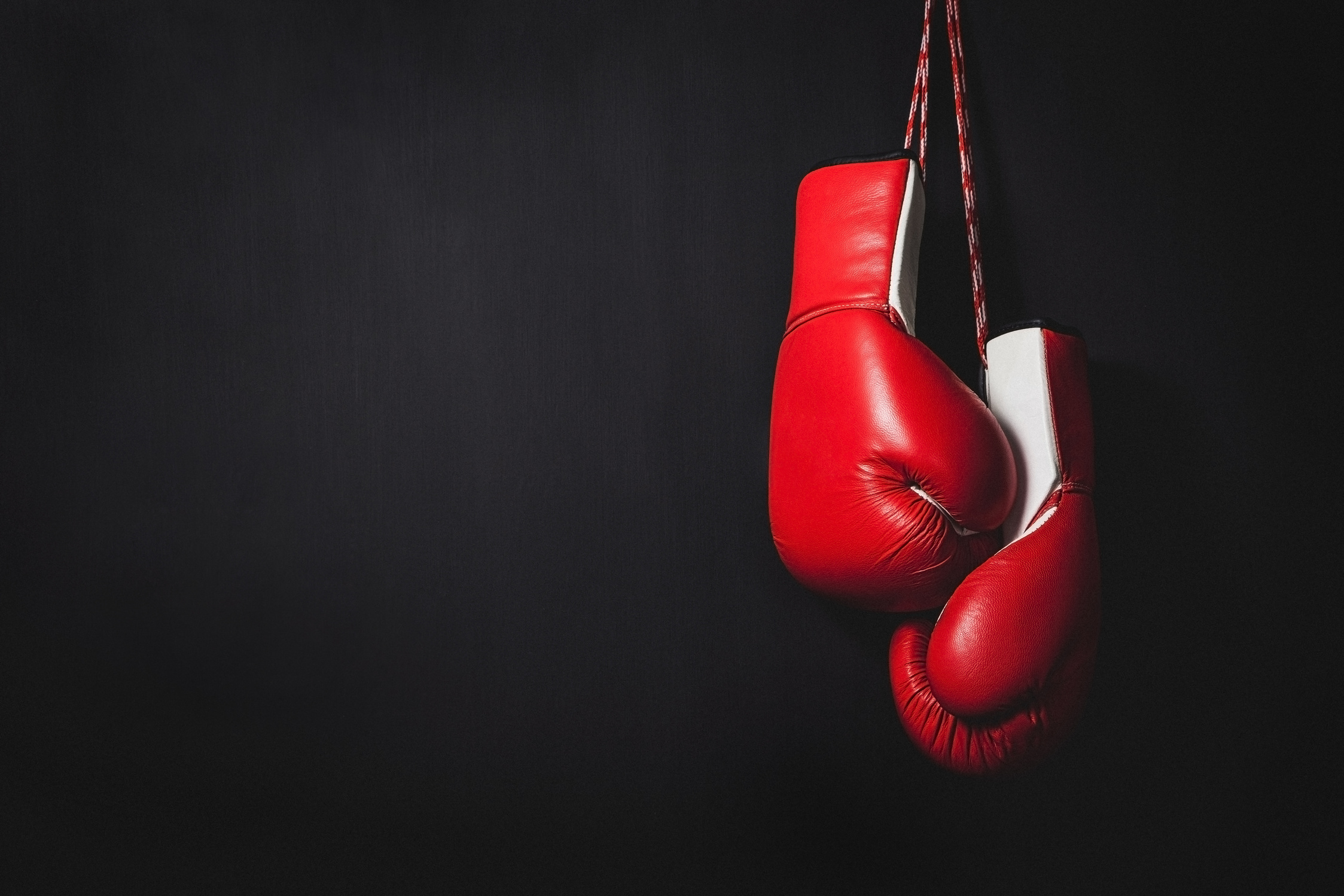 Cuthbert Taylor
Cuthbert Taylor was a famous boxer who was born in Wales. He was known for his exceptional skills and dedication to the sport. Taylor's boxing career began at a young age, and he quickly rose to fame due to his extraordinary talent and hard work.
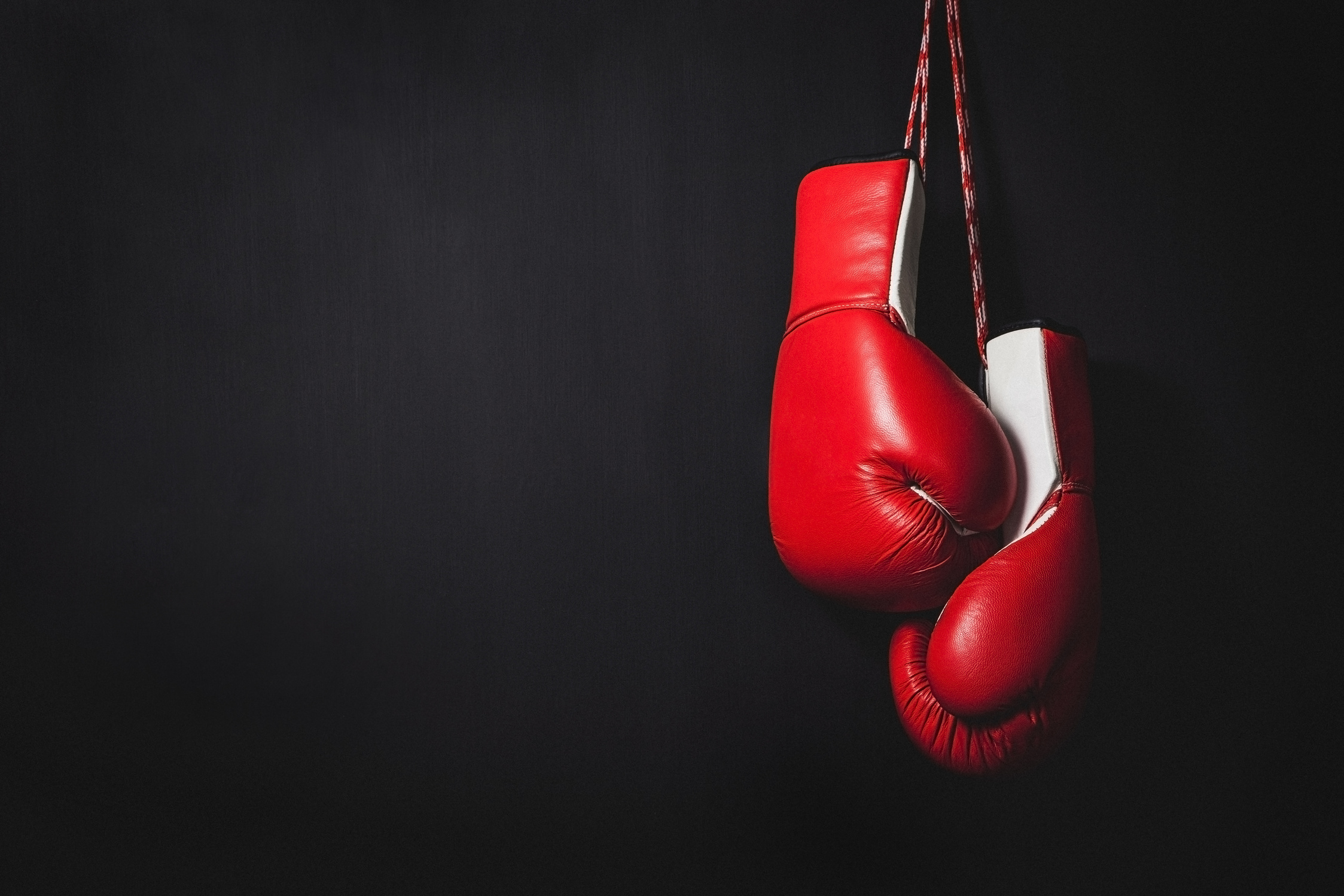 Taylor's achievements
Throughout his career, Cuthbert Taylor won a number of boxing championships, demonstrating his expertise in the ring. He was admired by many for his playfulness and determination to succeed.
Preparation
Plan your hero's biography using a planning method of your choice. Here is an example:
Order of events in his life
Adjectives to describe
Family
Work
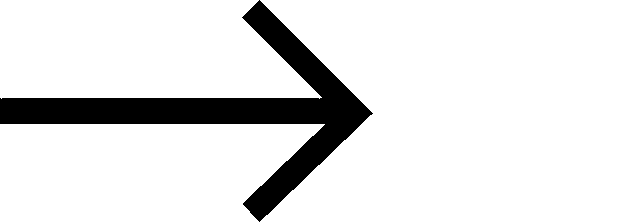 Lived
Achievements
Appearance
presentation ideas
Flow chart
Pictures on a line
Clock face